Introducing IMT-2020 (5G) in the Arab Region
Evolution of Mobile
Connected Life
Industrialization
Automation
1980
1990
2000
2010
2020
2030
Voice
R&D
1G – TACS. AMPS
Digital
R&D
2G – GSM/GPRS/EDGE. DAMPS/CDMA
Data
3G – WCDMA/HSPA. CDMA1x/EVDO
R&D
IP
R&D
4G – WiMAX. LTE/LTE Advanced
IoE
?
R&D
5G – …
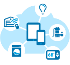 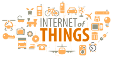 0.5 Billion
6.5 Billion
? Billion
8.9 Billion
50 Billion
1.5 Billion
Connections
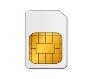 Source: CISCO
[Speaker Notes: "In 1980, McKinsey & Company was commissioned by AT&T (whose Bell Labs had invented cellular telephony) to forecast cell phone penetration in the U.S. by 2000. The consultant’s prediction, 900,000 subscribers, was less than 1% of the actual figure, 109 Million. Based on this legendary mistake, AT&T decided there was not much future to these toys. A decade later, to rejoin the cellular market, AT&T had to acquire McCaw Cellular for $12.6 Billion. By 2011, the number of subscribers worldwide had surpassed 5 Billion and cellular communication had become an unprecedented technological revolution."Source:  A blog post by Professor Angel Lozano, retrieved 21st July 2014 www.dtic.upf.edu/~alozano/innovation/]
Evolution of Internet
Internet of Everything
Digitize the World
Immersive
Experiences
Digitize Interactions (Business & Social)
Networked Economy
Digitize Business Process
Connectivity
Digitize Access to Information
Connecting:
People
Process
Data
Things
Social
Mobility
Cloud
Video
E-commerce
Digital Supply Chain
Collaboration
Email
Web Browser
Search
IMT-2020 (5G) Vision
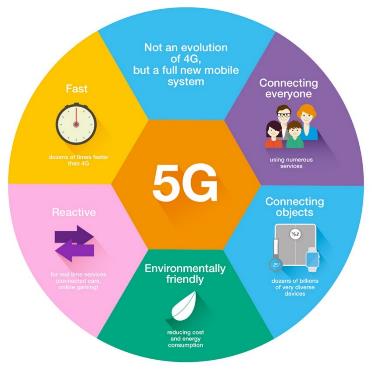 Services
Ubiquitous bandwidth (no more cell edge)
HD video everywhere (up and down)
Internet of Everything (M2M, M2P & P2P)
Sensing, Presence and Ad-hoc networking
Web eco-system of Apps and Services

Technical Requirements
1.  Higher System Capacity
1000x capacity/km2
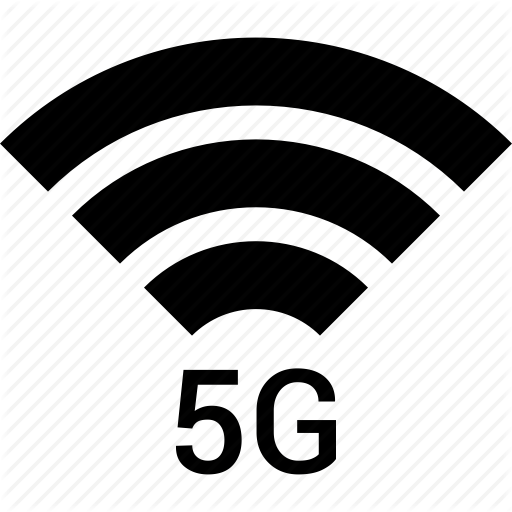 2.  High Data Rates
10-100x current 4G rates
3.  Lower Latency
Below 1ms
4.  Mass Connectivity
100x connected devices
5.  Energy Efficient
10x Network and Device power savings
6.  More Agile
10x faster time-to-market
IMT-2020 (5G) Pillars & Use cases
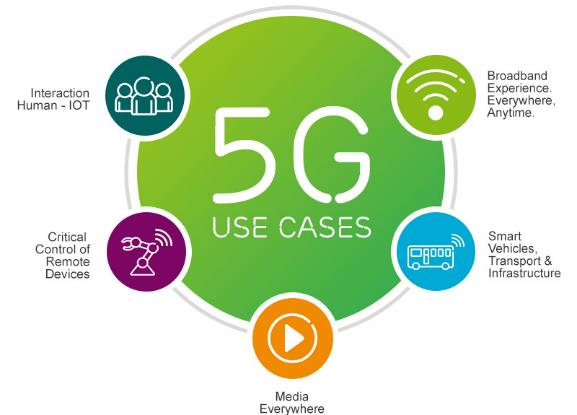 Spectrum
Verticals
Network
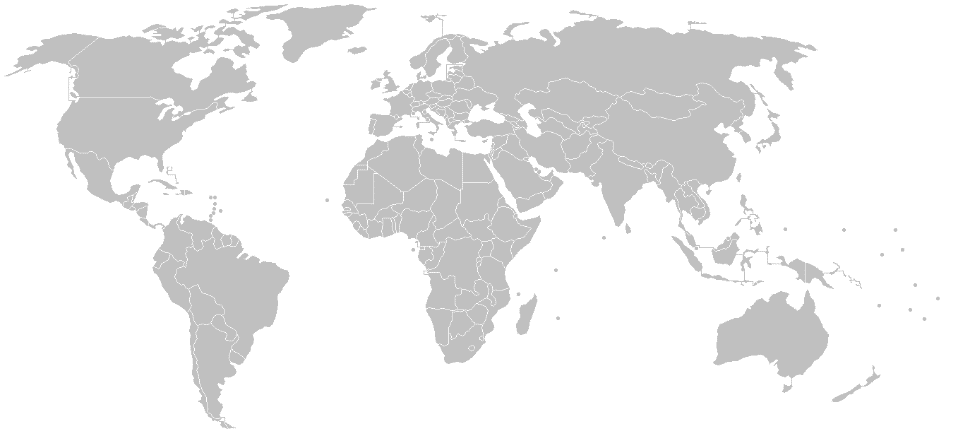 IMT-2020 (5G) announcements
World Cup 2018
Pre-Commercial
EU2020
Commercial
Olympics 2020
Commericial
2020
Commericial
2017
Pre-Commercial
（28, 39GHz）
Winter Olympic 2018
Pre-Commercial
Verizon 2017 Pre-Commercial
（28GHz）
2020 Expo
Commercial
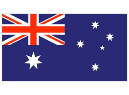 2018
Pre-Commercial
Global IMT-2020 (5G) efforts
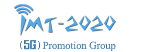 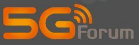 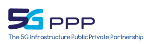 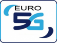 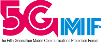 5G Group - China
5G Forum - Korea
5G MF - Japan
5G PPP - EU
To secure China’s leadership in 5G
1 Experts Committee & 9 Tech Committees
Tech & System Trials
To secure Korea’s leadership in 5G
32 members
Steering Committee & 5 Tech Committees
To secure Japan’s leadership in 5G
108 members
Advisory Board &          4 Tech Committees
To secure Europe’s leadership in 5G
Under Horizon 2020
Budget of € 700 million
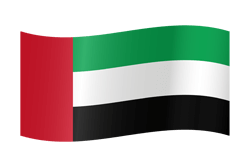 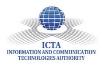 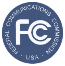 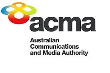 5G – Turkey
5G - UAE
5G – ACMA
5G – USA FCC
Turkish 5G Forum (5GTR)
Implement 5G vision
5G Roadmap for Turkey
1 Steering Committee & 3 Tech Committees
Consultation
Commercial by 2020
Telstra
Announced as Initiative
'The Future of Wireless: A Vision for U.S. Leadership in a 5G World”
Areas of work
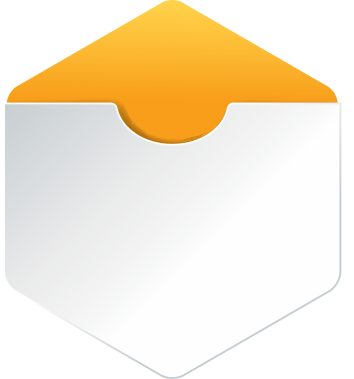 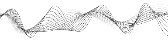 Spectrum
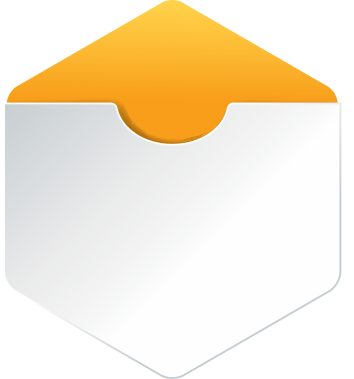 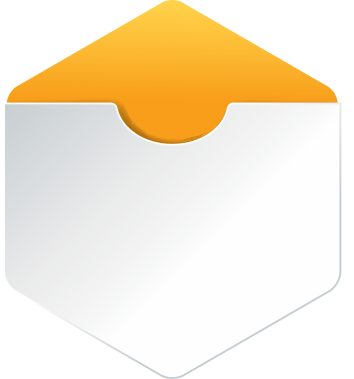 Frequency Bands
Compatibility Studies
Standards (ITU, 3GPP, ETSI, 5GPP, 5GMF)
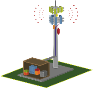 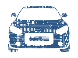 1
Use cases
Network
IOT, V2X
Incubation Hubs
Academia
E-Health, E-Agriculture
NGMN, NET2020
Access & Backhaul
Cloud, Data, Privacy
Trials, Readiness
2
3
IMT-2020 (5G) Roadmap
2020
2017
2016
2018
2019
Roadmap Plan
Establish Committees
Establish Scope of Work
Use cases
PP-18 Demo
IMT-2020 AI eval.
Stds.
Net 2020
Korea  Precomm 5G
Working Group work 
Action Plan
Spectrum
Use cases
Trials
MOUs
Use cases
Rel-15
Operators readiness
WRC-19
Eco Sys Readiness
Network upgrades
Deploy 5G
User trials
Launch 5G
Expo 2020
Japan 2020
Challenges
WRC-19 AI 1.13 bands
Compatibility with Satellite
28 GHz, Harmonization
700 MHz allocation
3.4-3.6-3.8 GHz allocation
Other bands < 6 GHz
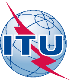 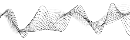 Use cases not known (IOT, V2X)
Diverse stakeholders (Vendors, Users, Entities, Intl. Orgs)
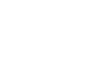 Network 2020, NGMN
Trials, Readiness
Data, Privacy, Cloud
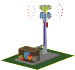 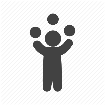 Standards Dev (IMT, Rel-14)
Risks of being first
Budget & Support
WRC-19 Agenda Item 1.13
“to consider identification of frequency bands for the future development of International Mobile Telecommunications (IMT), including possible additional allocations to the mobile service on a primary basis, in accordance with Resolution 238 (WRC‑15)”
ASMG Position:
Support initiating studies in the frequency bands listed below, which are included in Resolution 238 (WRC 15):
24.25 - 27.5 GHz
31.8 - 33.4 GHz
40.5 - 42.5 GHz
42.5 - 43.5 GHz
Not supporting discussing any study or contribution on the frequency bands which are not included in Resolution 238 (WRC 15) in the work of Task Group 5/1 (TG 5/1).
شكرا